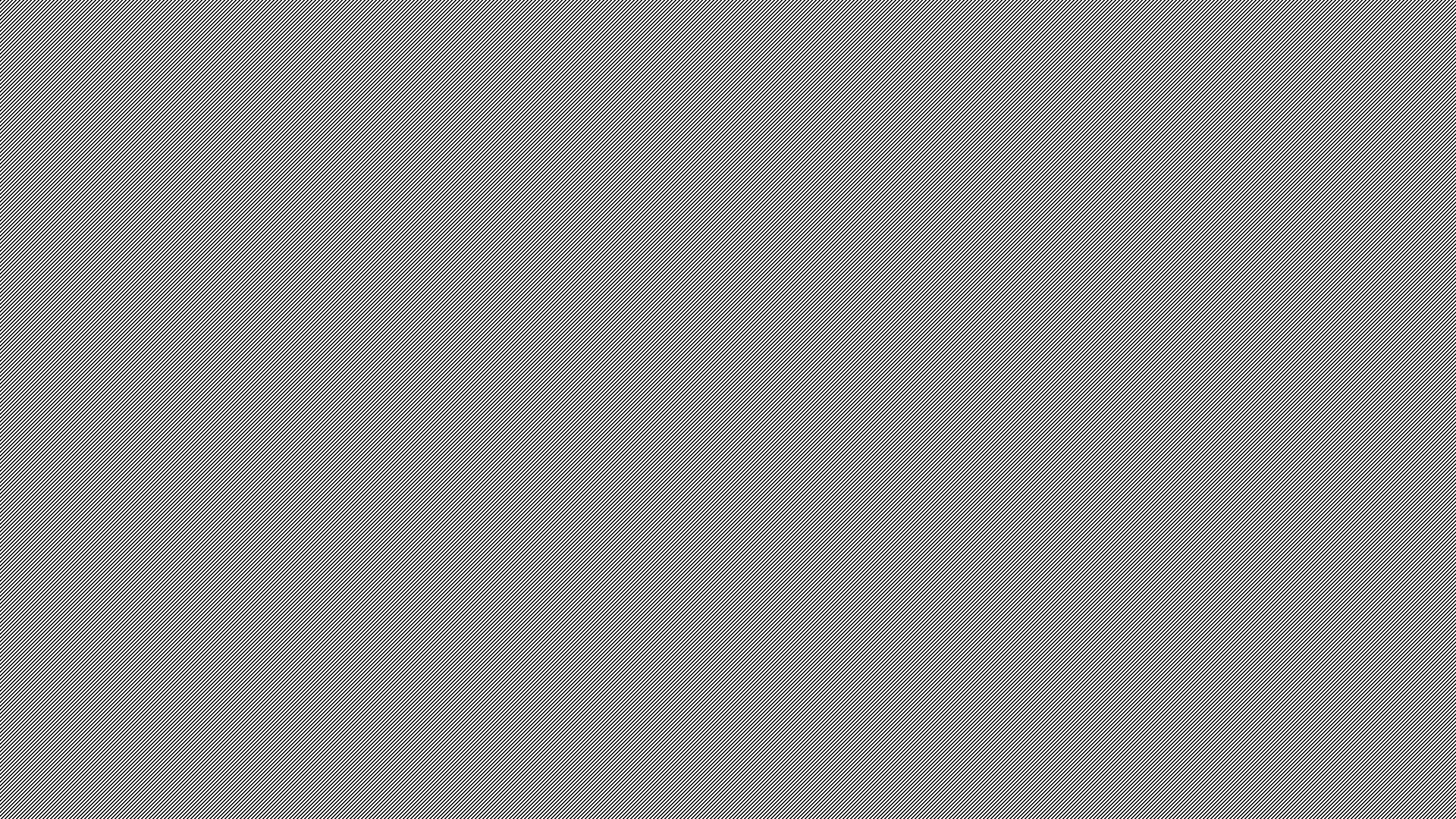 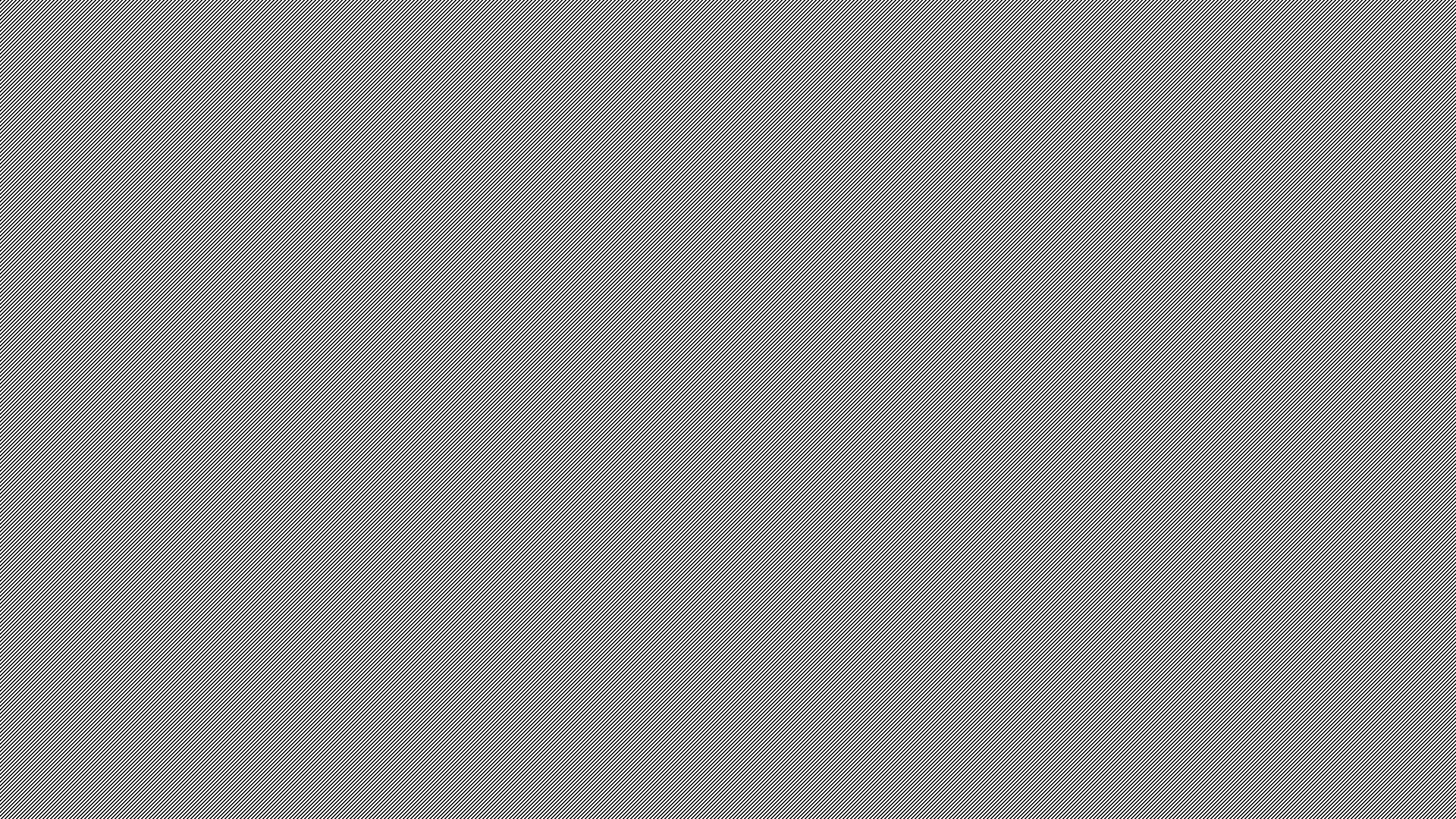 P4CDidattica della comunità-di-ricerca3° incontroAntonio Cosentino
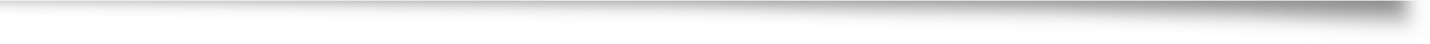 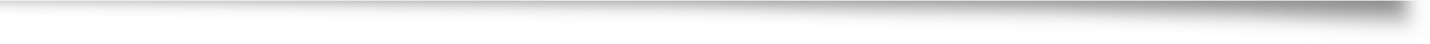 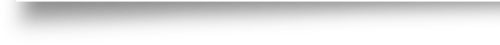 Professionalità docente
Il professionista riflessivo: rovesciare la debolezza.
La formazione dei docenti tra training ed education.
L’equivalenza sapere=sapere insegnare.
Teorie pedagogiche e pratiche educative.
Teorie esplicite e teorie in uso (tacite).
La formazione professionale
P4C: modello di formazione professionale
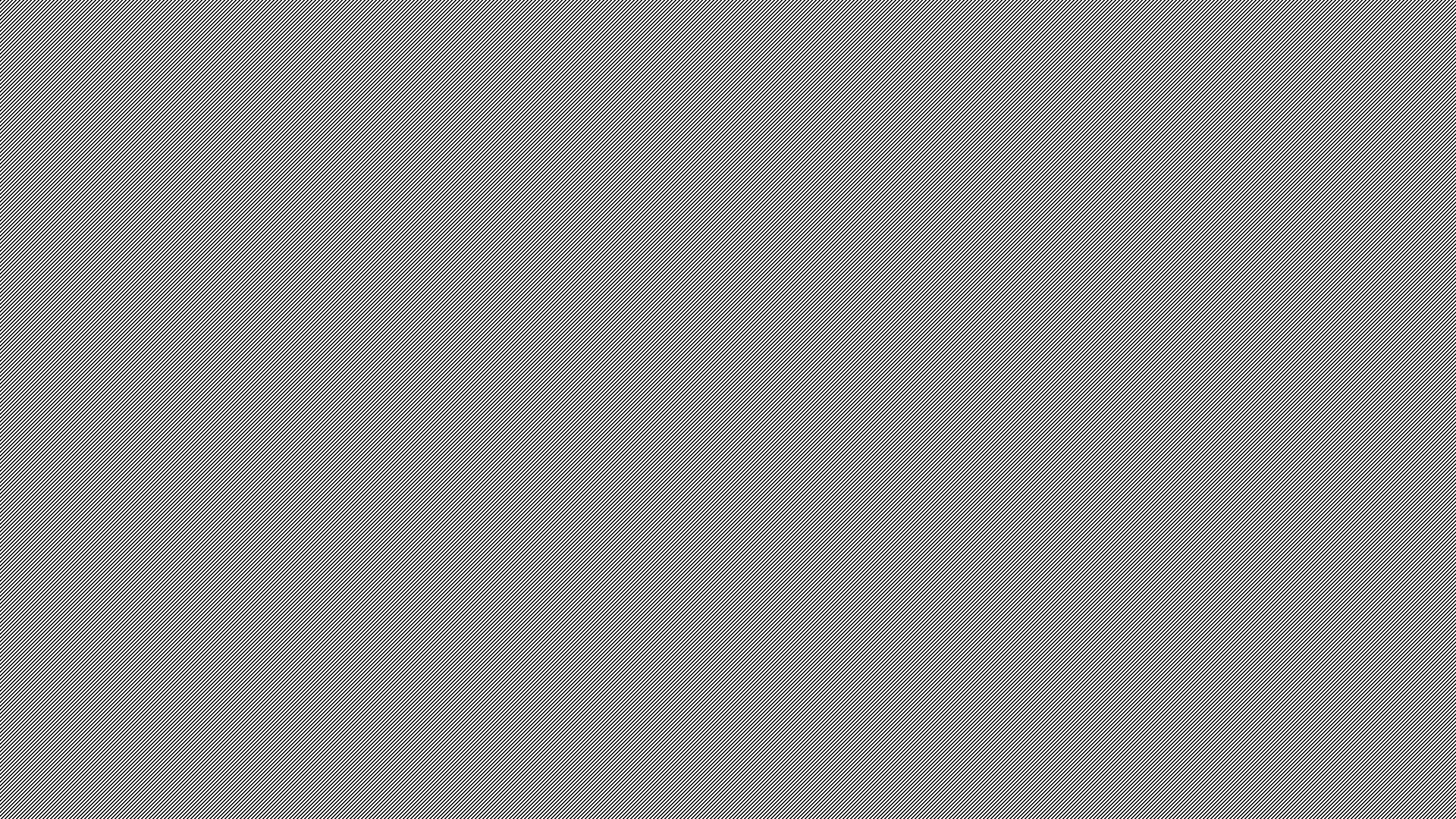 L’insegnante-facilitatoreCosa deve fare
Composizione del gruppo.
Scelta dei materiali-stimolo.
Predisposizione e cura dell’ambientazione;
Modellaggio.
Ascolto attivo.
Osservazione.
Avviare e supportare processi di sviluppo del senso di comunità.
Garantire il passaggio dalla conversazione/discussione al dialogo.
Scaffolding (impalcatura) e assistenza nella ZSP.
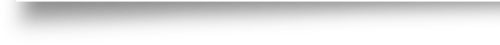 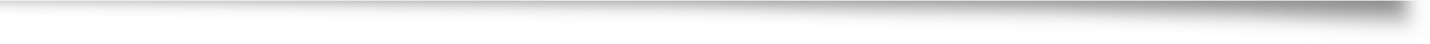 L’insegnante-facilitatoreCosa non deve fare
Dare spiegazioni preliminari.
Non rispettare la disposizione in cerchio.
Fare domande chiuse (Sì-No).
Essere direttivi nella cognizione.
Fare eco a quello che viene detto.
Stare in piedi (La lavagna…).
Mantenere l’attenzione su di sé.
Rivolgersi ad un solo interlocutore.
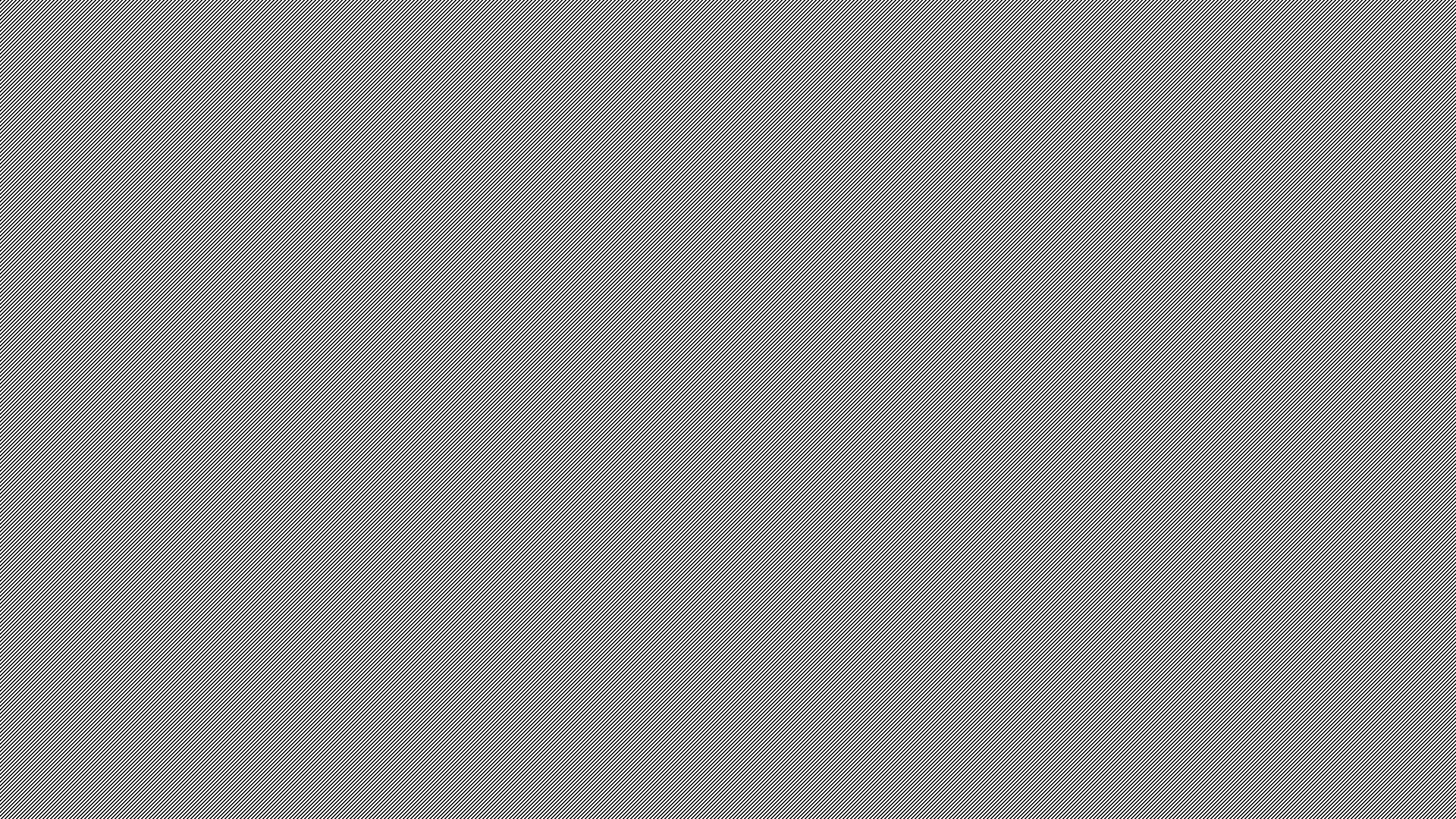 Vincoli e possibilità
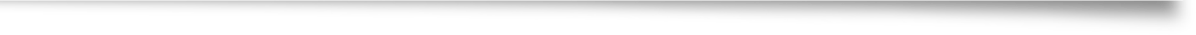 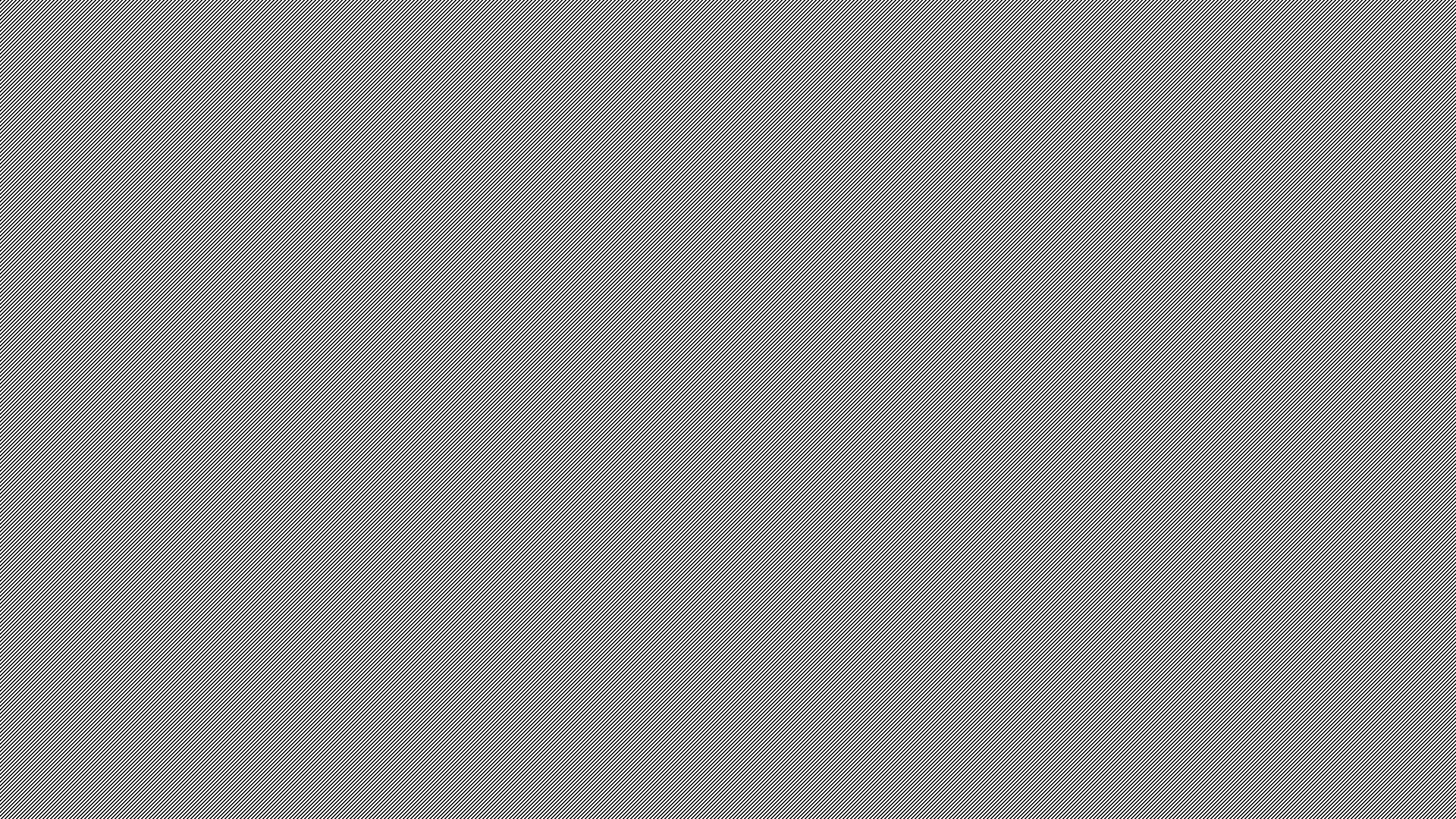 Percorsi formativi in P4C
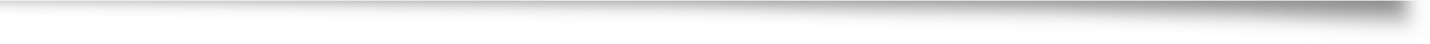 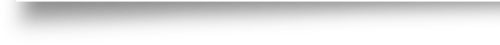 Standard internazionali (IAPC-ICPIC).
Titoli: Teacher, Teacher expert, Teacher educator.
Il CRIF (Centro di Ricerca sull’Indagine Filosofica) è l’agenzia italiana riconosciuta da ICPIC, UNESCO, MIUR.
Corsi di perfezionamento universitari (Padova, Firenze, Napoli).
Scuola ACUto: Corso residenziale estivo dal 1999.
Centralità del tirocinio riflessivo e della comunità di ricerca.
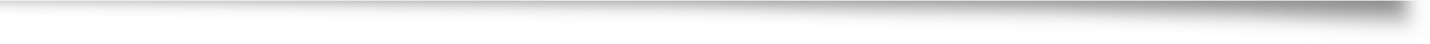 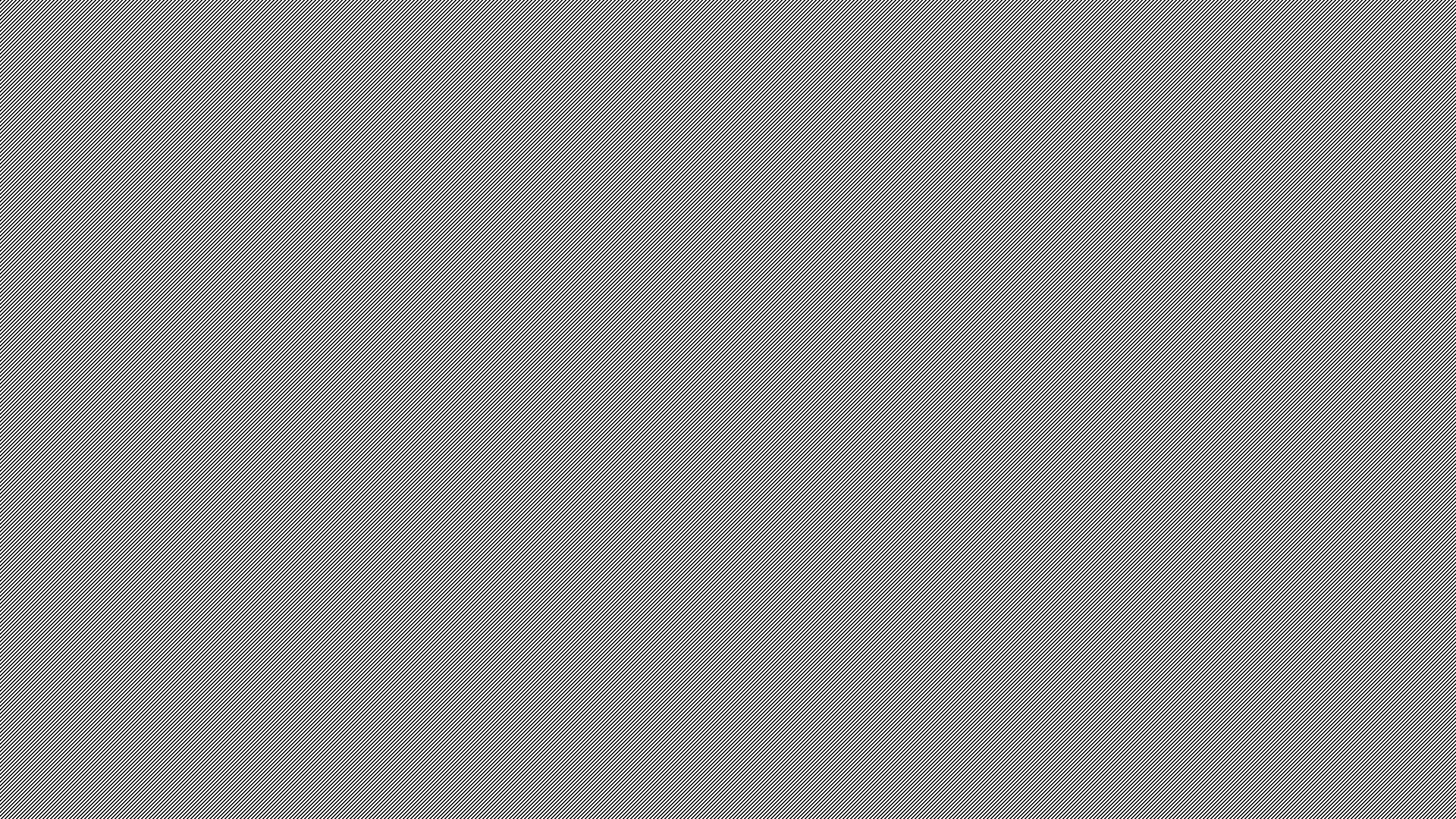 Una testimonianza
Da quando è iniziato il corso non ho fatto altro che ‘pensare’: ho scoperto un mondo inesplorato di domande che avevo dentro senza saperlo! Il corso è stato un’esperienza bellissima per il clima che si era creato; se qualcuno dall’esterno avesse potuto ‘vedere’ tutti i nostri pensieri-uccelli sarebbe rimasto quantomeno interdetto. Immagino un flusso ininterrotto di uccelli uscire dalla [nome della scuola] e levarsi in ‘formazione’ verso il cielo, poi virare più volte, abbassarsi per accogliere qualcuno rimasto indietro e riprendere quota... il tutto ogni volta che ci siamo incontrati. 
Riesci a immaginare l’evento e le possibili conseguenze?